Modality
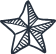 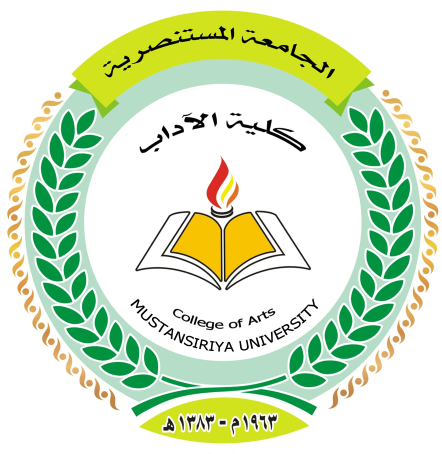 Presented ByAyat Amer Abdel Sattar
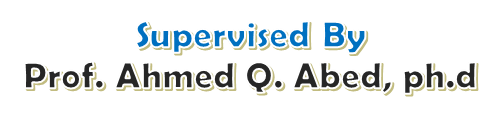 Modality Different functions 
1. Obligation and necessity
2. Lack of necessity and prohibition
3.  Advisability, opinion, and expectation
4. Lost opportunities
5. Possibility/likelihood
Note that in legislative texts, may means “be allowed to”, thus it is translated into    
يحق ، يجوز، ل 
Examples: 
The landlord may rescind the rental contract without the consent of the tenant in case of emergency.
(يحق/يجوز)للمالك أن يفسخ عقد الايجار من دون موافقة المستأجر في حالة الطوارئ.
Note that in religious texts, may is used for supplication in this formula:
May + Allah/God + Verb 1
May Allah reward you.
May Allah rest him in peace.
Note that in interrogative sentences, may is used for asking permission; 
thus it is translated into
هل ّ لي، أتسمح ّ لي، هل بإمكاني أن .
May I open the window, sir?
May I use your pen, please?
6.Ability, lack of ability, and (not) giving permission
7. Futurity:
Note that in legislative texts, shall means “must”, يجب, يتوجب ,من الواجب thus Or just a simple present translated into tense
 
The tenant hereby shall make no structural alterations without the landlord’s written consent.

يلتزم ّ المستأجر بموجب هذا العقد بألا يجري أي ترميمات من دون موافقة المالك الخطيّة.
Note that in interrogative sentences, Shall I…? or Shall we …? is 
used to express suggestions, thus it may be translated into Arabic as 
ما رأيك ، هل تقترح او هل 

as in the following example: 
Shall we go to the cinema this evening?
(ما رأيك)هل نذهب إلى السينما هذا المساء؟
8. Polite request:
9. Preference
Note that I’d better is different from you’d better as the former is used to express “preference” while the latter is used to express “advisability”. 
Consider the following two examples:
I’d better get back to work. (preference)
You’d better tell her everything. (advice)
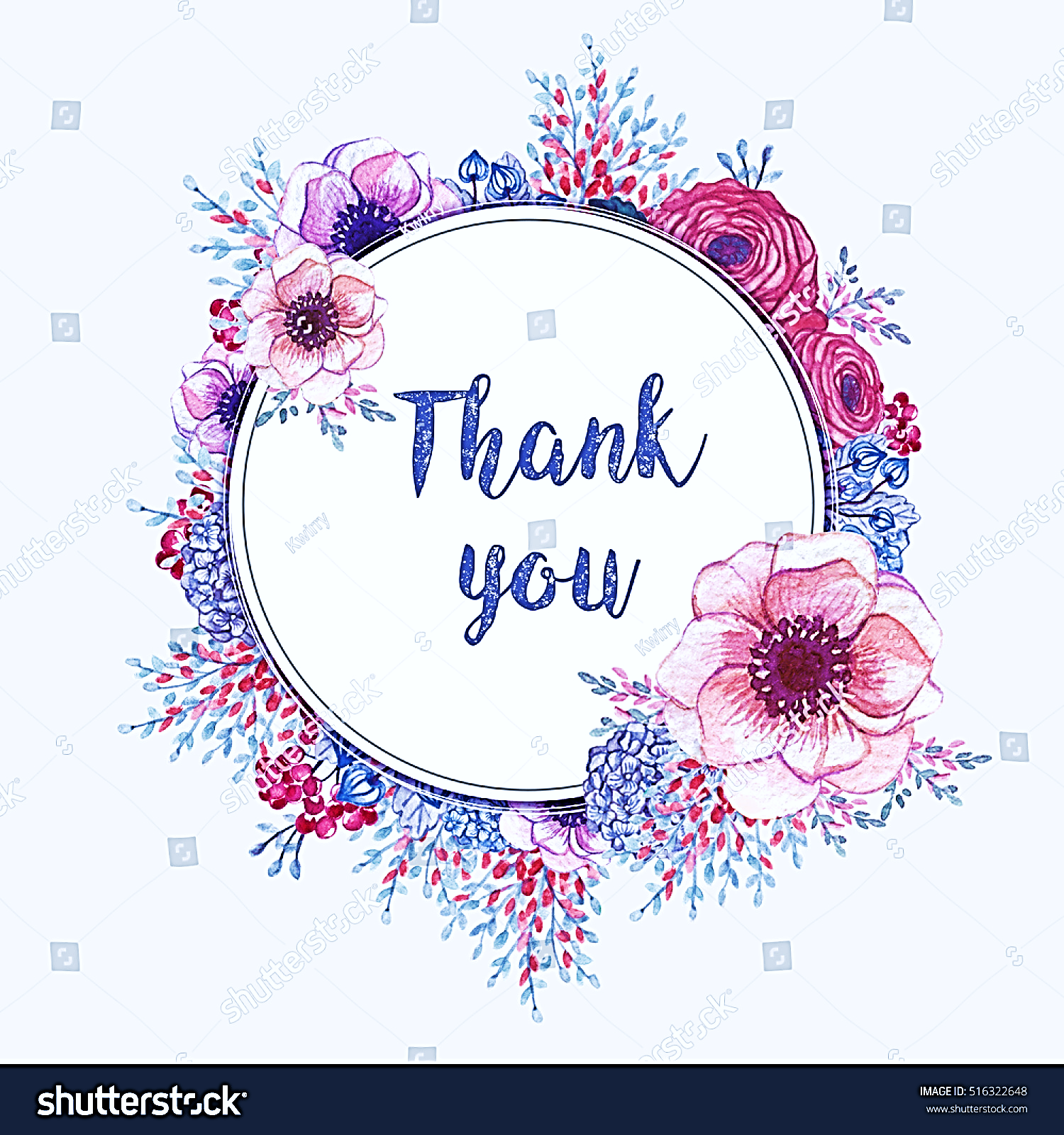